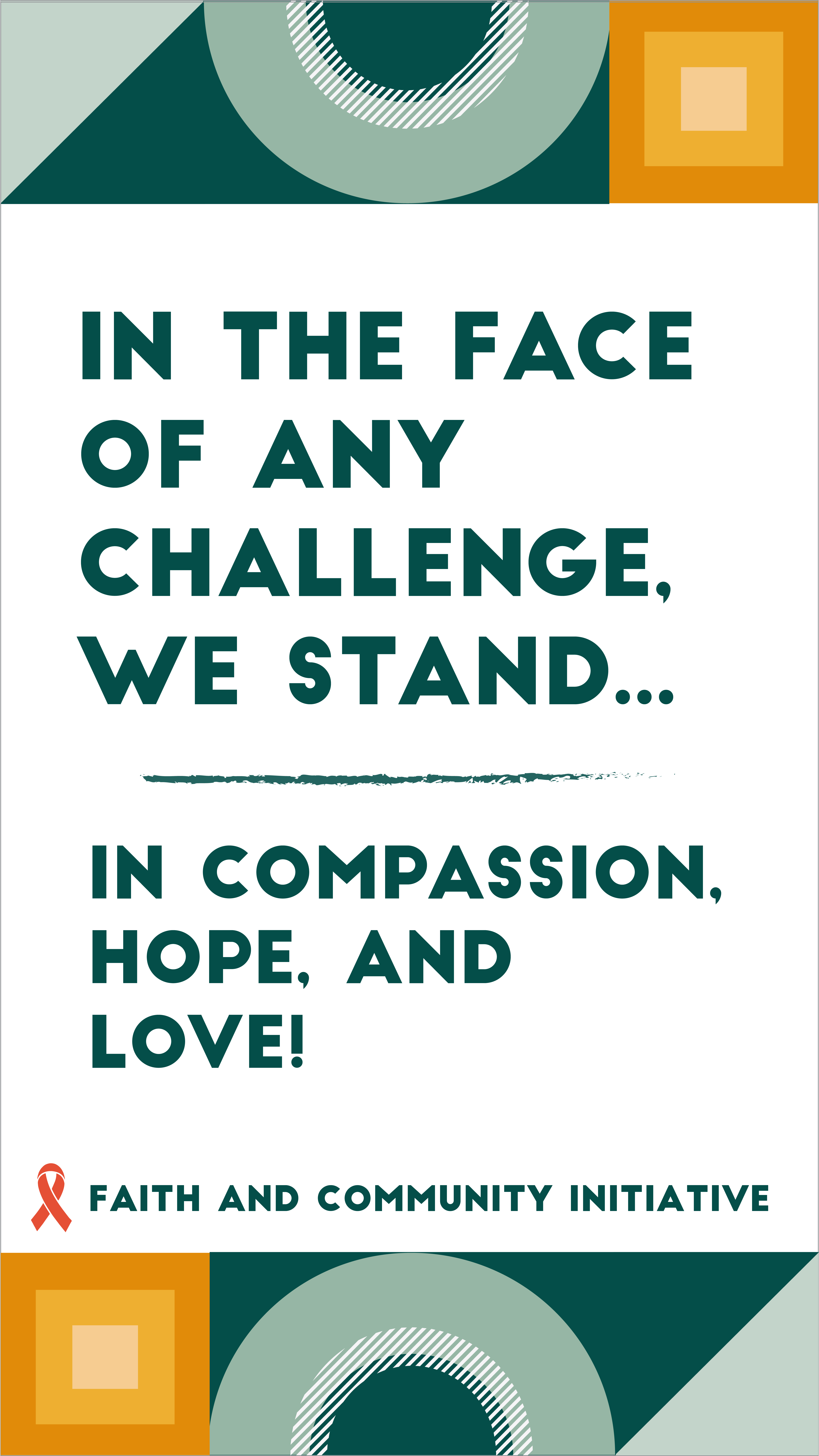 Advancing Partnerships for South-to-South Collaborations that Sustain HIV Epidemic Control:  The New Foundations of Hope Interactive Webinar Platform 

June 2022
FCI New Foundations of Hope webinars
Consultative platform of monthly webinars 
Geared toward faith leaders, FBO staff, USG FCI staff 
Started April 2020 
Monthly webinars; 22 webinars held by Oct 2022  
Average of ~100 participants & 10 countries/webinar
Listserv of approximately 425 individuals
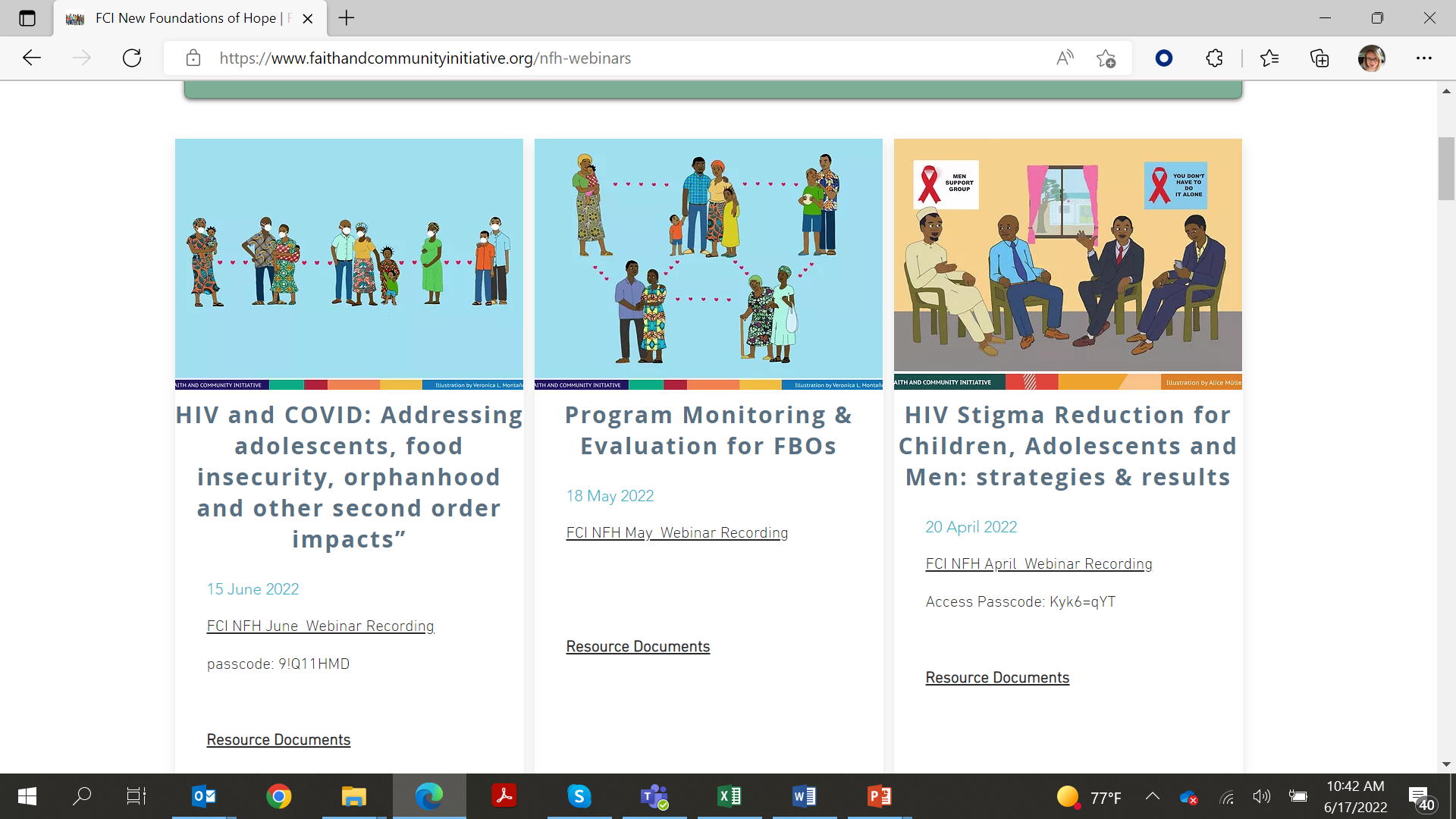 FCI New Foundations of Hope participant reach
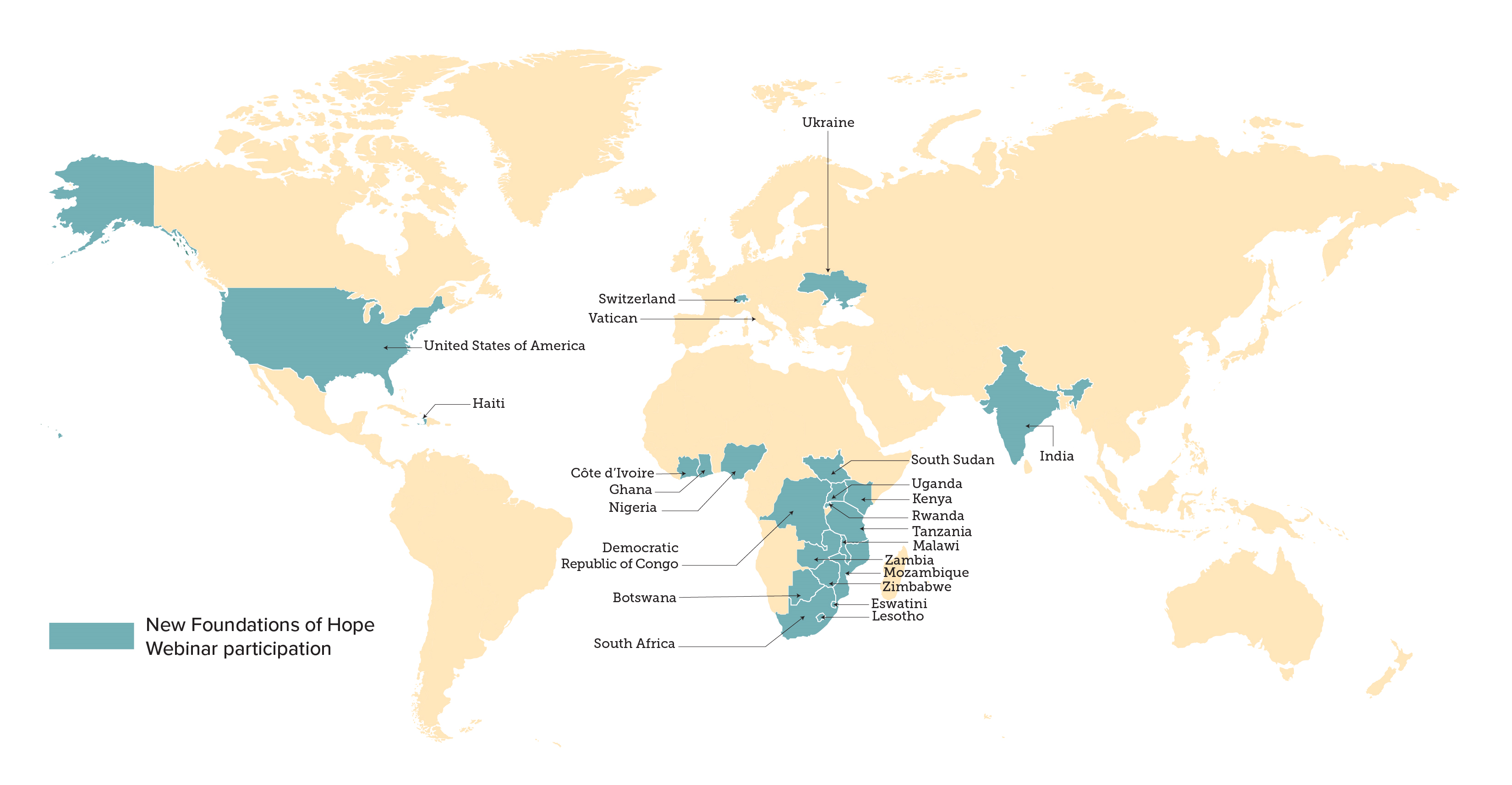 FCI New Foundations of Hope participant reach
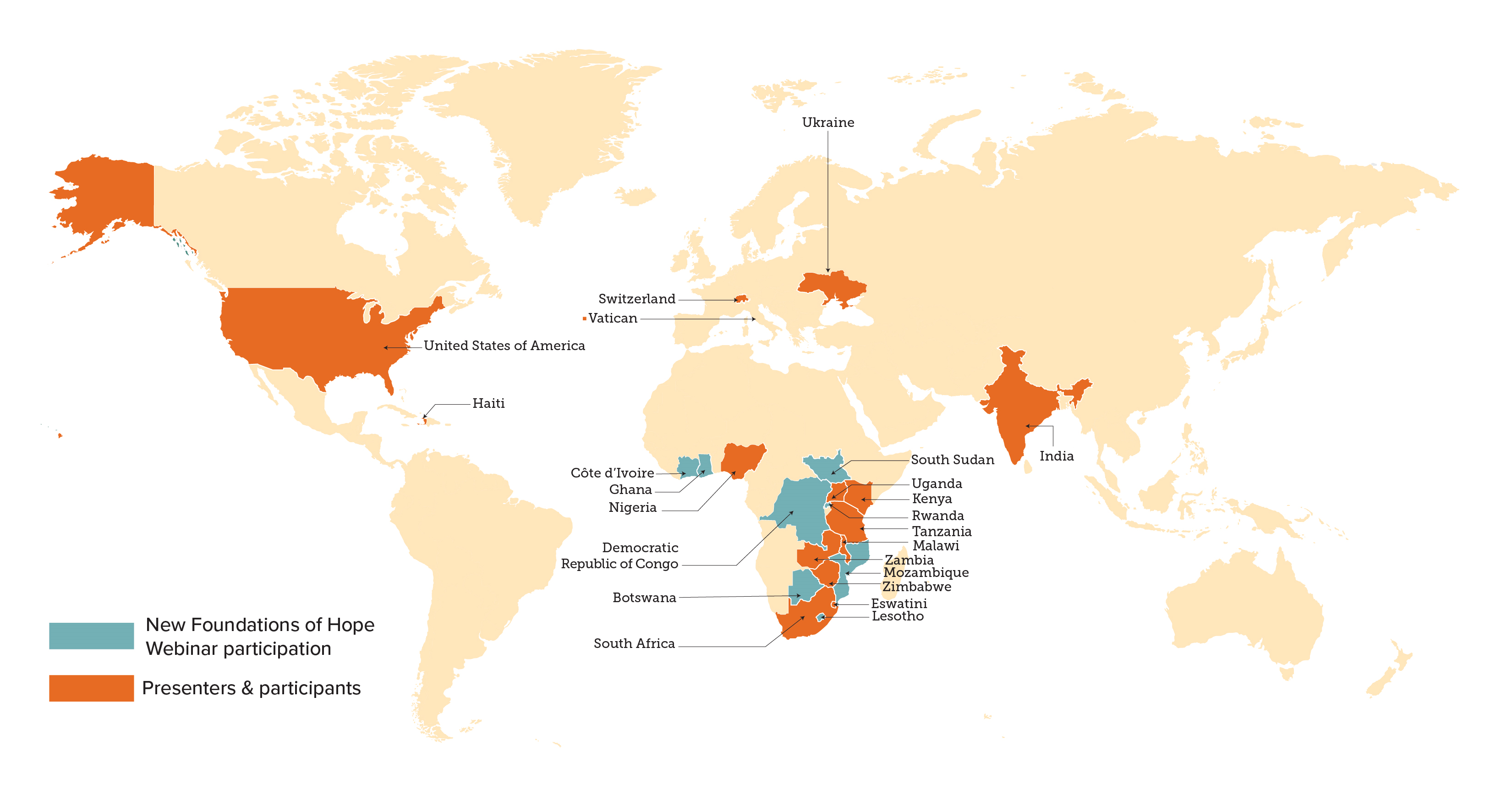 FCI New Foundations of Hope South-to-South Platform
FCI New Foundations of Hope South-to-South Webinars
Main Priorities Addressed
We have learned the need to care for the people who are caring for others.
I was empowered to be able to work under the current conditions and continue to fight against the spread of HIV.
The sharing from Nigeria on baby shower was an awesome way to finding the missing men. 
COVID-19 Parenting Tips and Impact on OVCs and Vulnerable Communities’ webinar in February 2021 equipped me with right information that helped me to sensitize my other 11 program staff and 120 community members.
We were able to engage the faith leaders in the HIV and COVID-19 prevention discussions and care seeking processes.
I learned about several promising practices which I've followed-up on as part of documenting promising faith community interventions.
With the Parenting Tips material roll out, we slowly observed some families begin to relate. Deliberate plans for routine family fun and work schedules that enhanced parents and children relationships begun to build quality and healthy family times. In some cases, parents testified to "discovering" their children in whole new ways and appreciating every moment they were having together. 
Spiritual & psychosocial care enhanced staff performance, as they are able to care for themselves.
Sharing of best practices and lessons is key to service improvement.
PrEP can help save lives.
As we have challenges in pediatric and adolescent identification, the knowledge garnered added more skills on how we can improve PEPFAR programs.
This has greatly helped in the protection of the vulnerable children and their caregivers from contracting COVID-19.
97% of respondents in June 2021 NFH survey stated that they learned something in the webinars that impacted their work, and their ability to serve populations/ congregations. Specifically:
Thank you!